Accounting by Mary Carey and Cathy Knowles
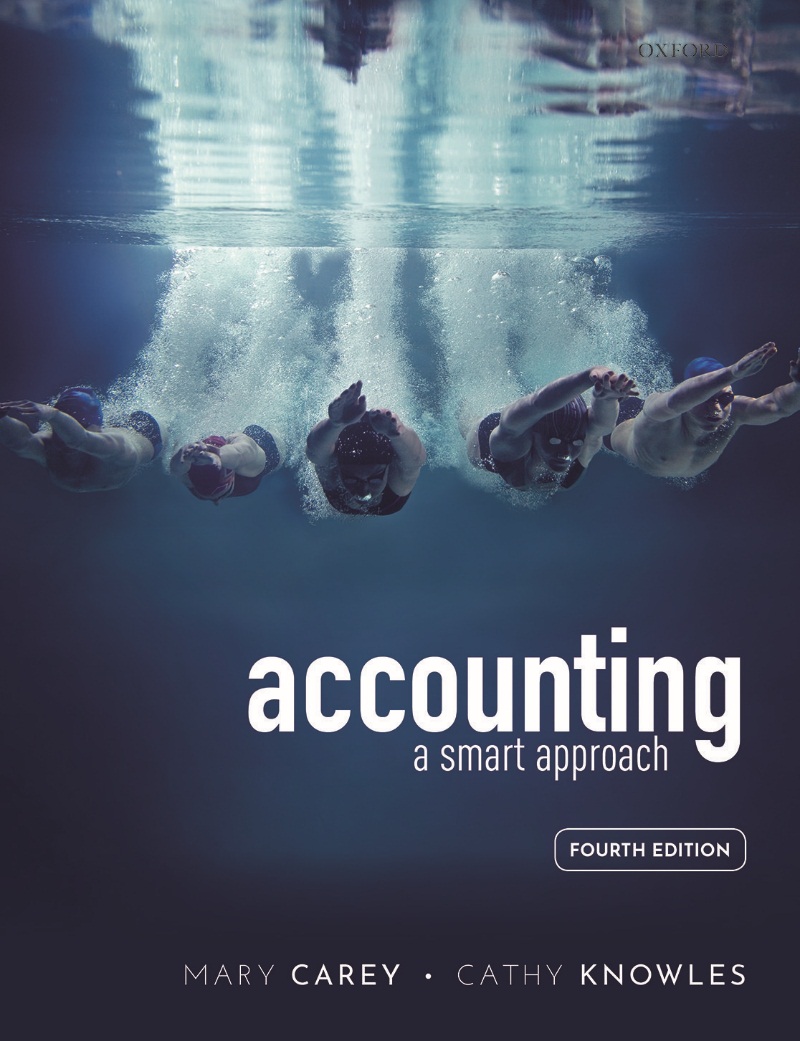 Part IIManagement AccountingChapter 15Investment Appraisal Techniques
2
© Oxford University Press, 2021
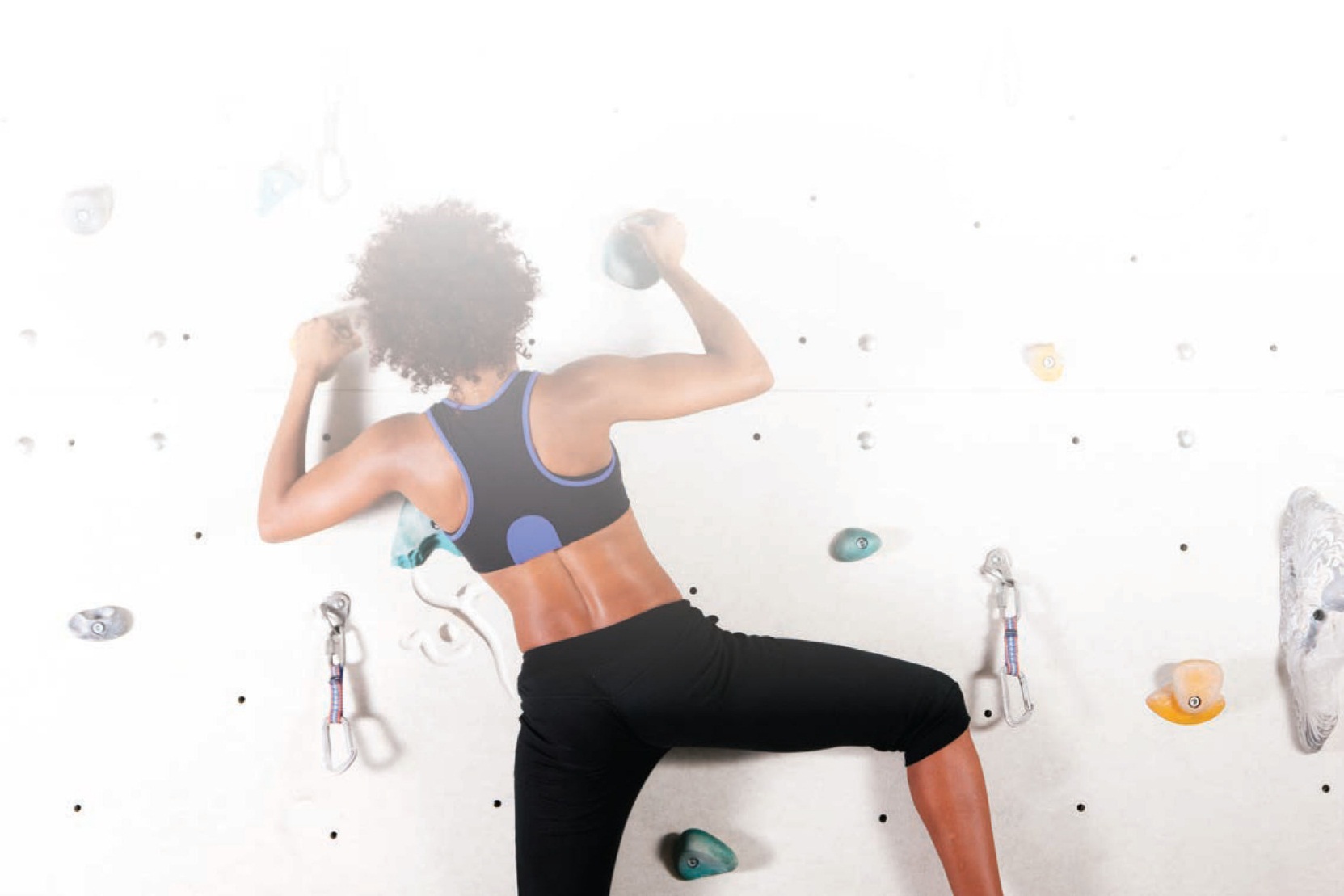 3
© Oxford University Press, 2021
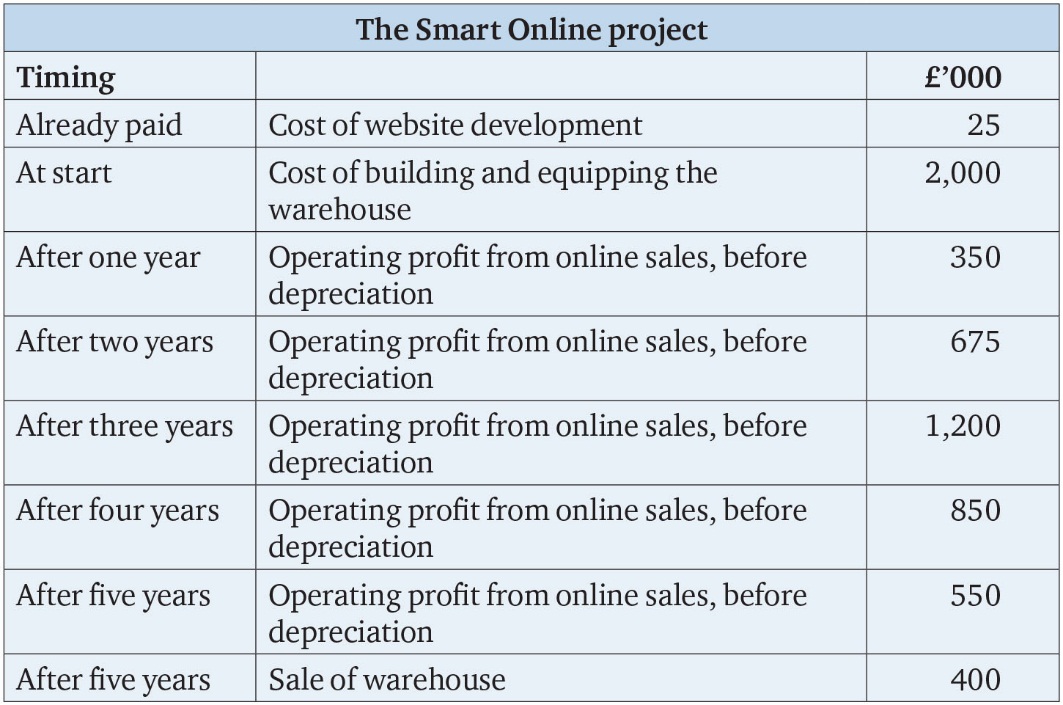 Table 15.1
4
© Oxford University Press, 2021
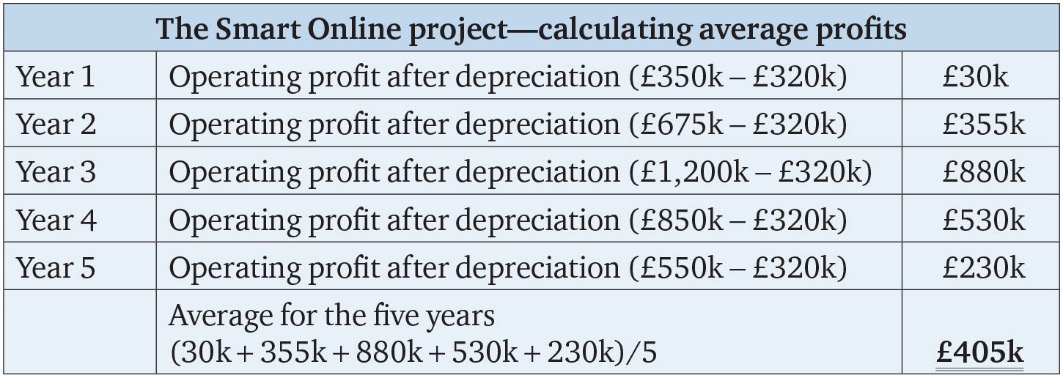 Table 15.2
5
© Oxford University Press, 2021
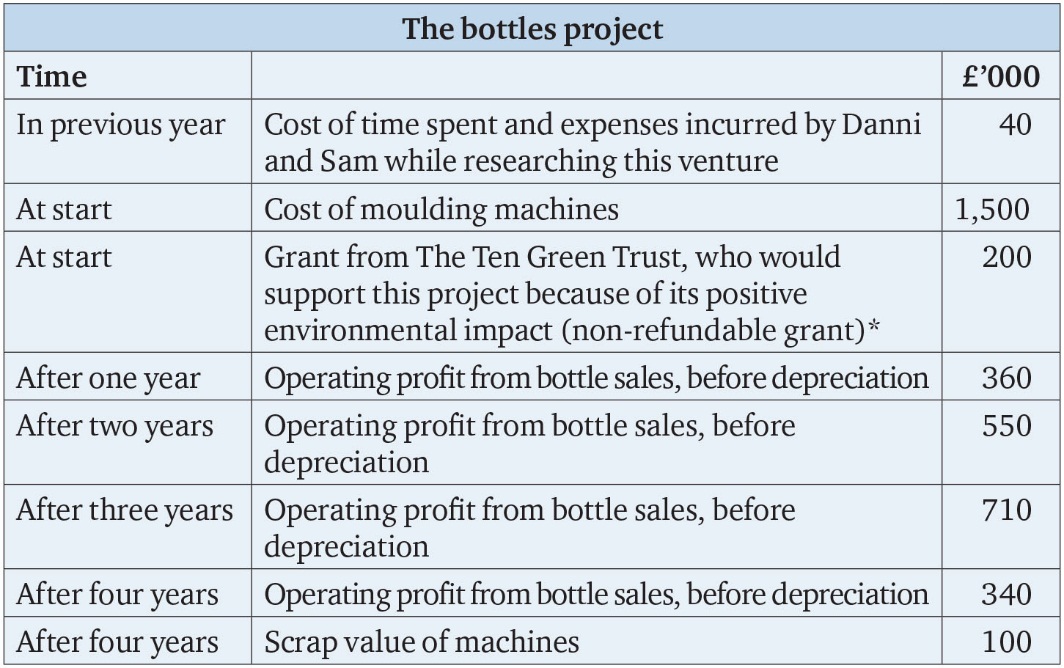 Table 15.3
6
© Oxford University Press, 2021
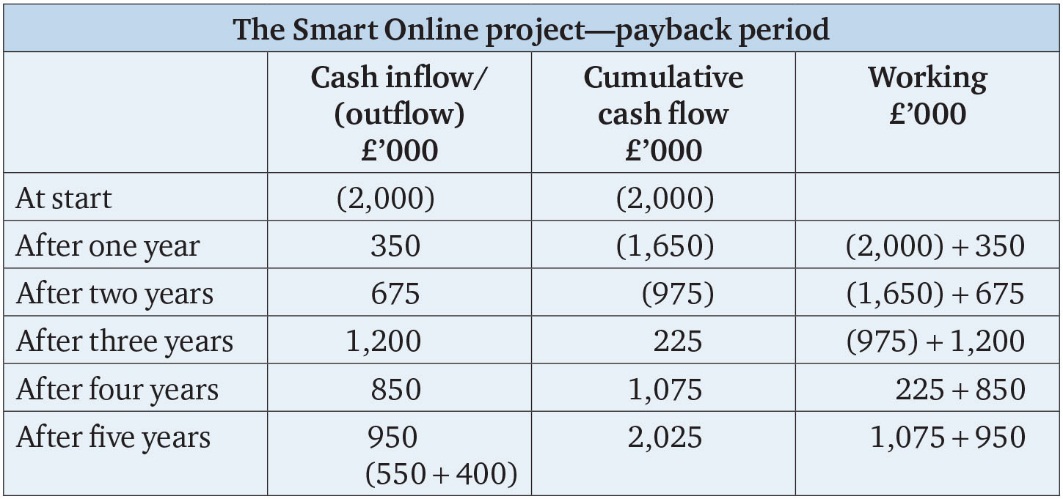 Table 15.4
7
© Oxford University Press, 2021
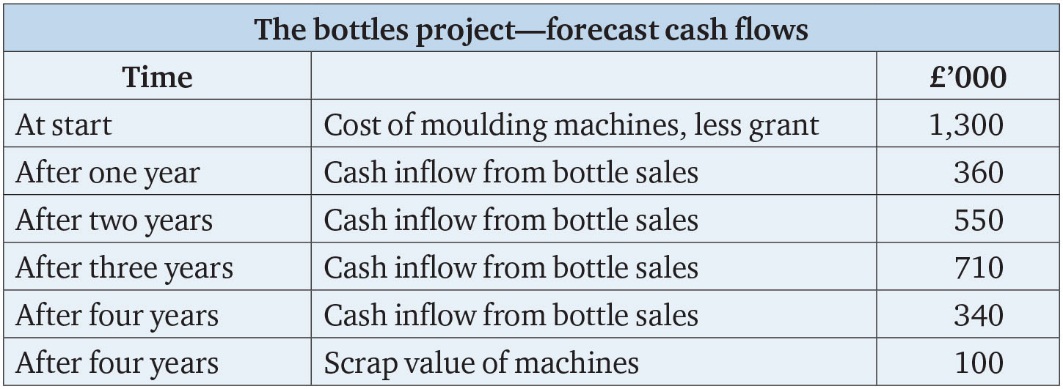 Table 15.5
8
© Oxford University Press, 2021
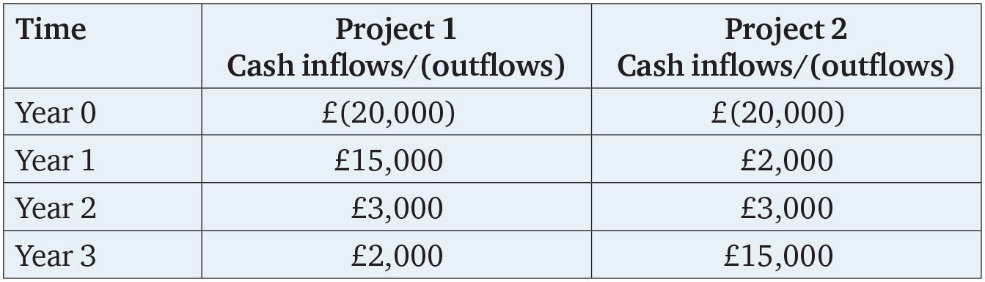 Table 15.6
9
© Oxford University Press, 2021
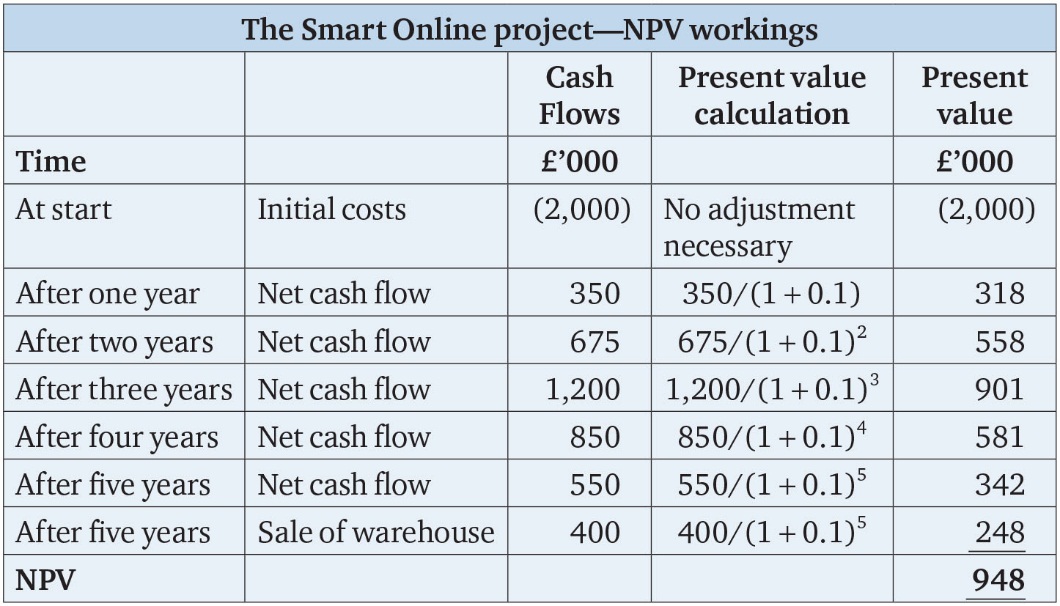 Table 15.7
10
© Oxford University Press, 2021
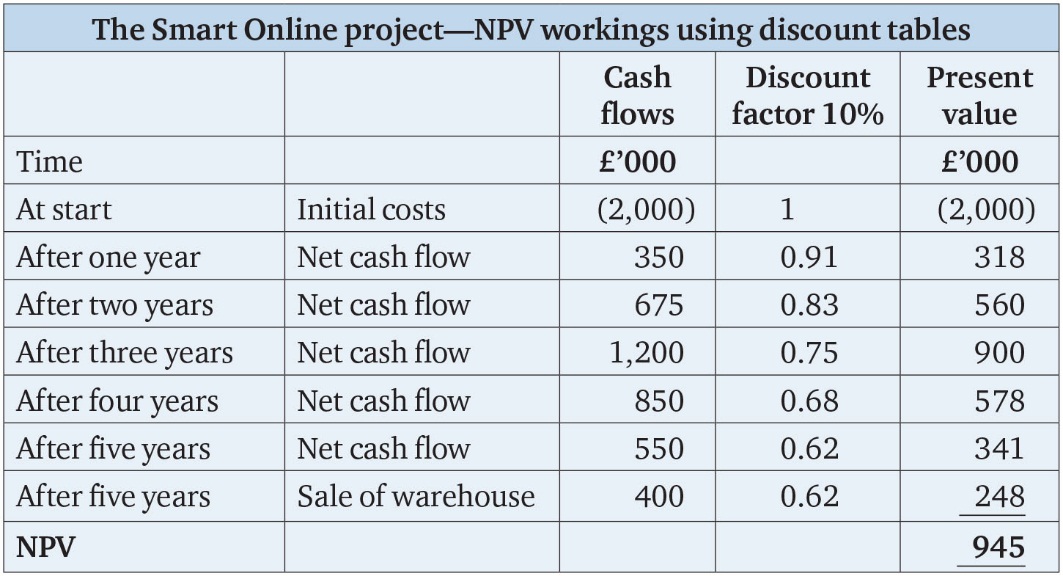 Table 15.8
11
© Oxford University Press, 2021
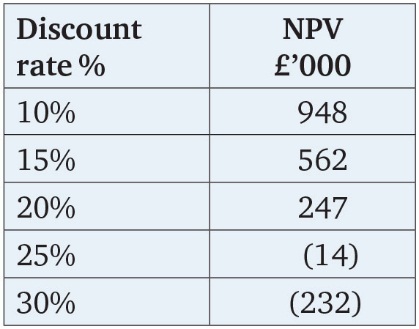 Table 15.9
12
© Oxford University Press, 2021
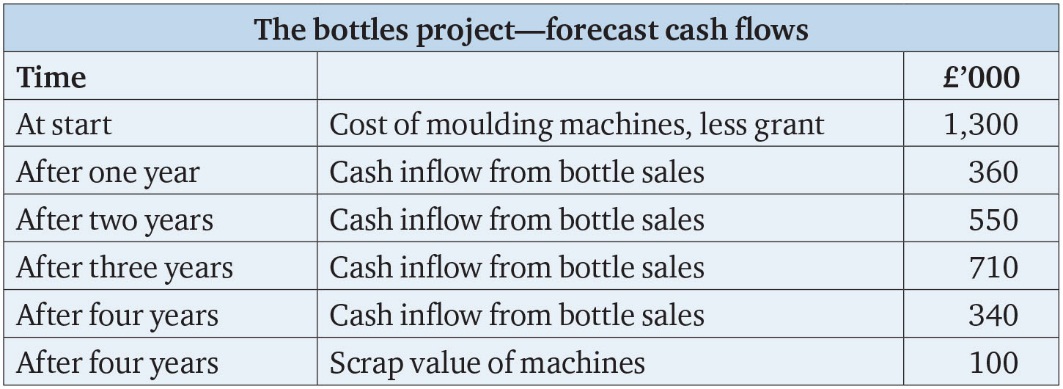 Table 15.10
13
© Oxford University Press, 2021
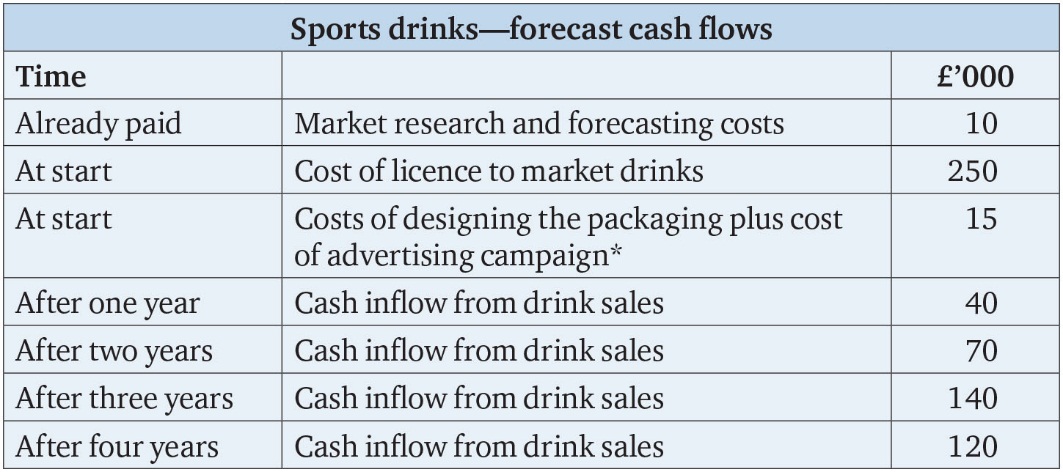 Table 15.11
14
© Oxford University Press, 2021
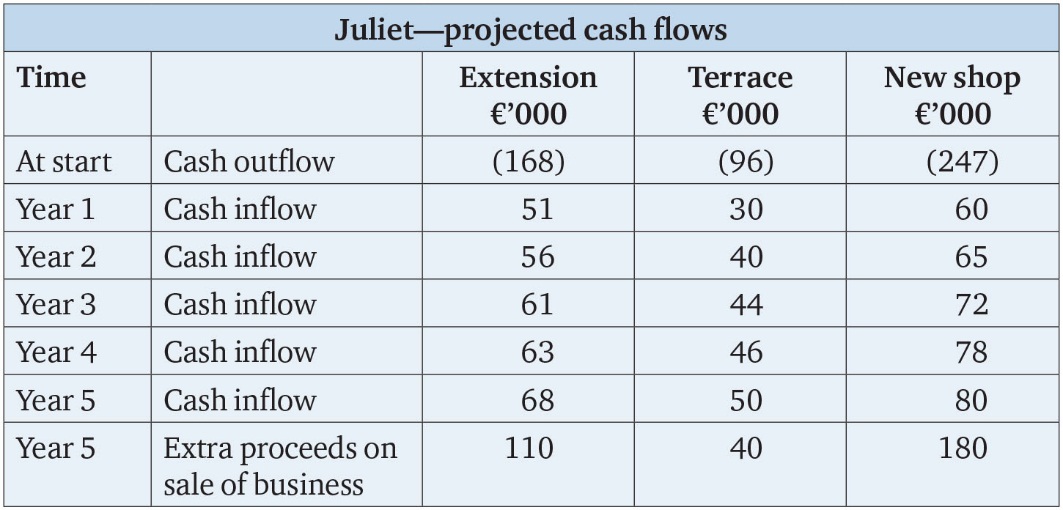 Table 15.12
15
© Oxford University Press, 2021
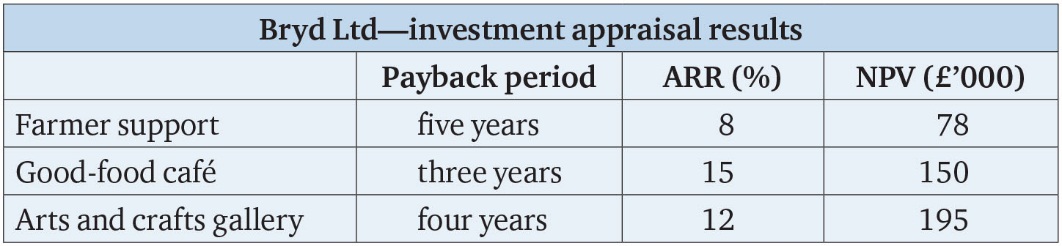 Table 15.13
16
© Oxford University Press, 2021
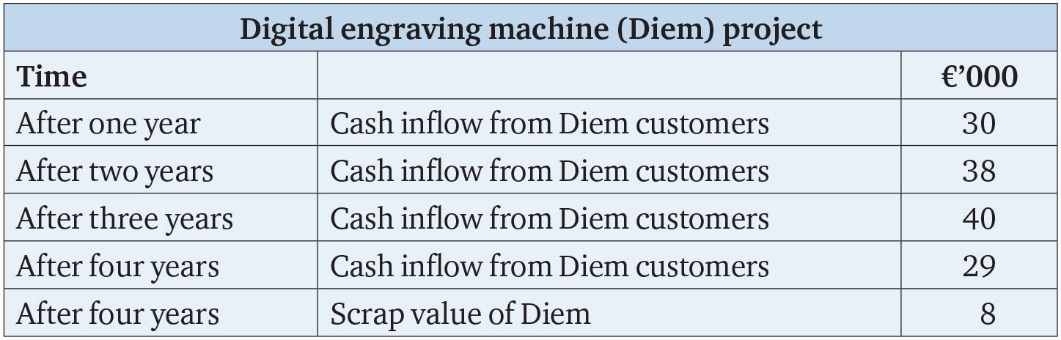 Table 15.14
17
© Oxford University Press, 2021
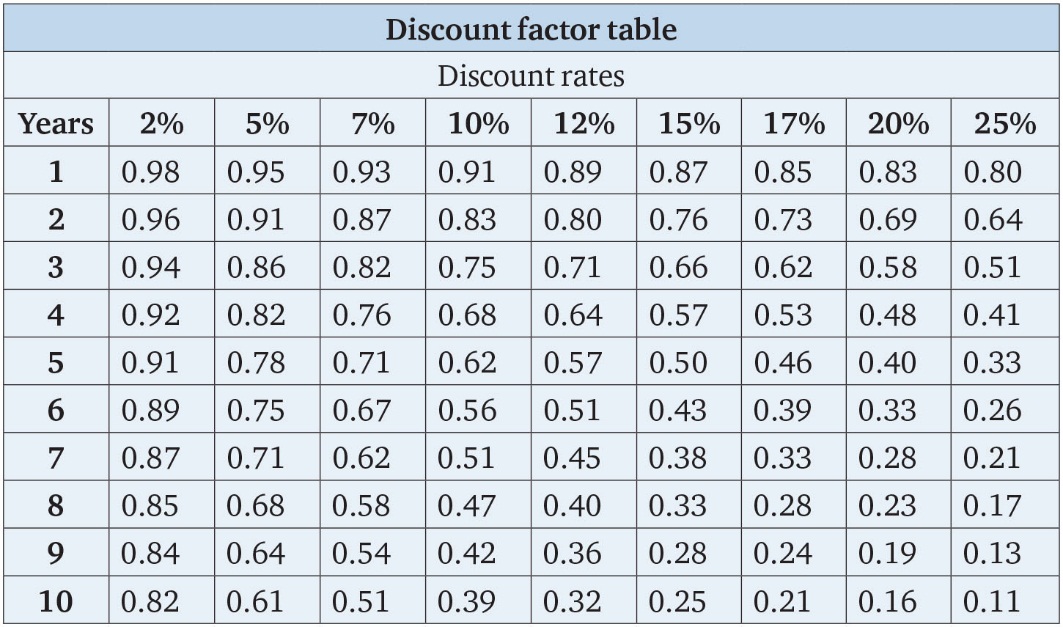 Table 15.15
18
© Oxford University Press, 2021